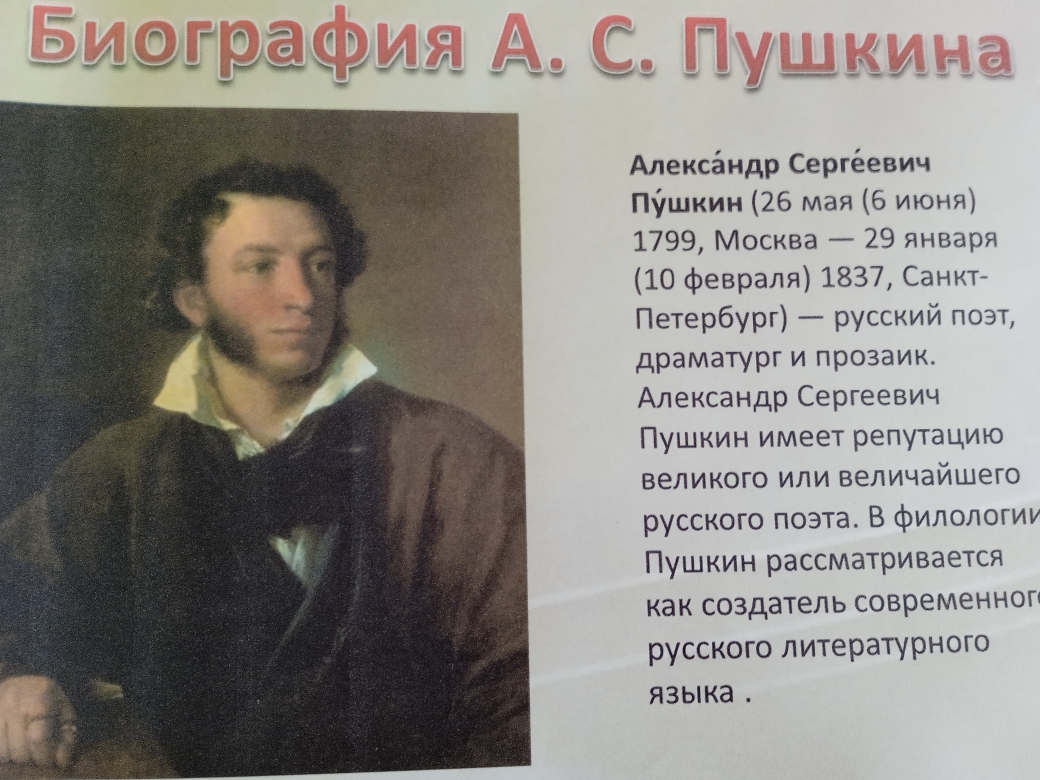 Какой персонаж встречается в сказках А. С. Пушкина?   Назови сказку.
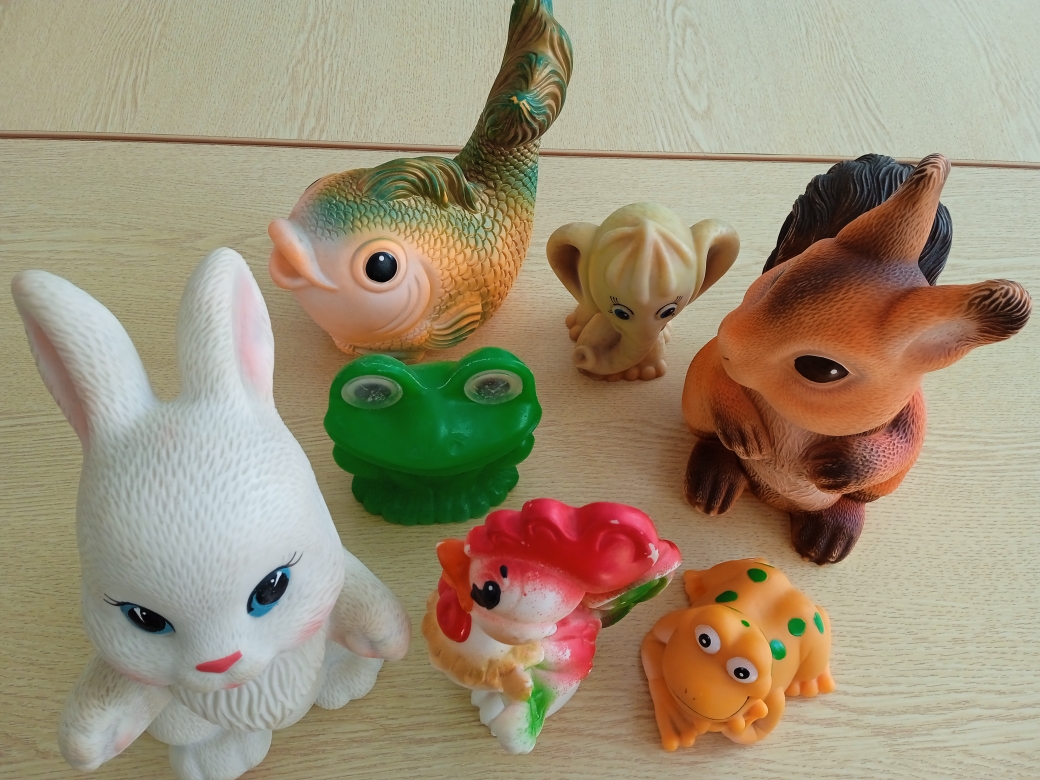 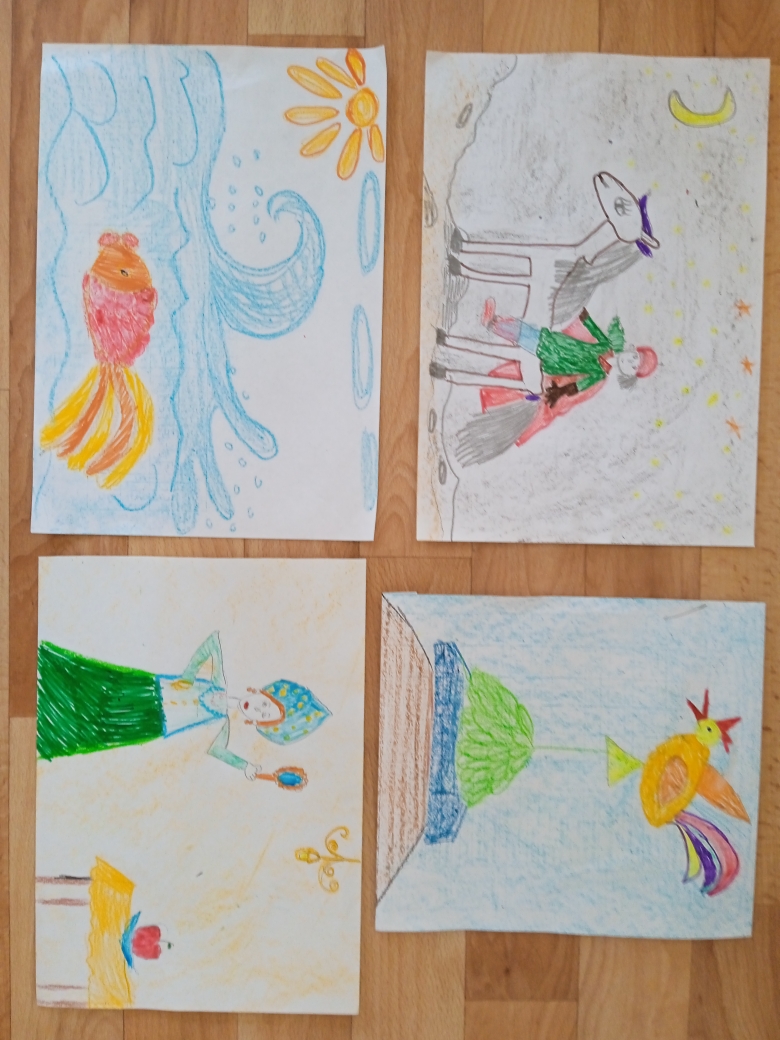 Рисунки детей по прочитанным сказкам А.С. Пушкина. Назови любимую сказку.
Детские работы по прочитанным  сказкам А.С. Пушкина. Лепка. Назовите  эти сказки.
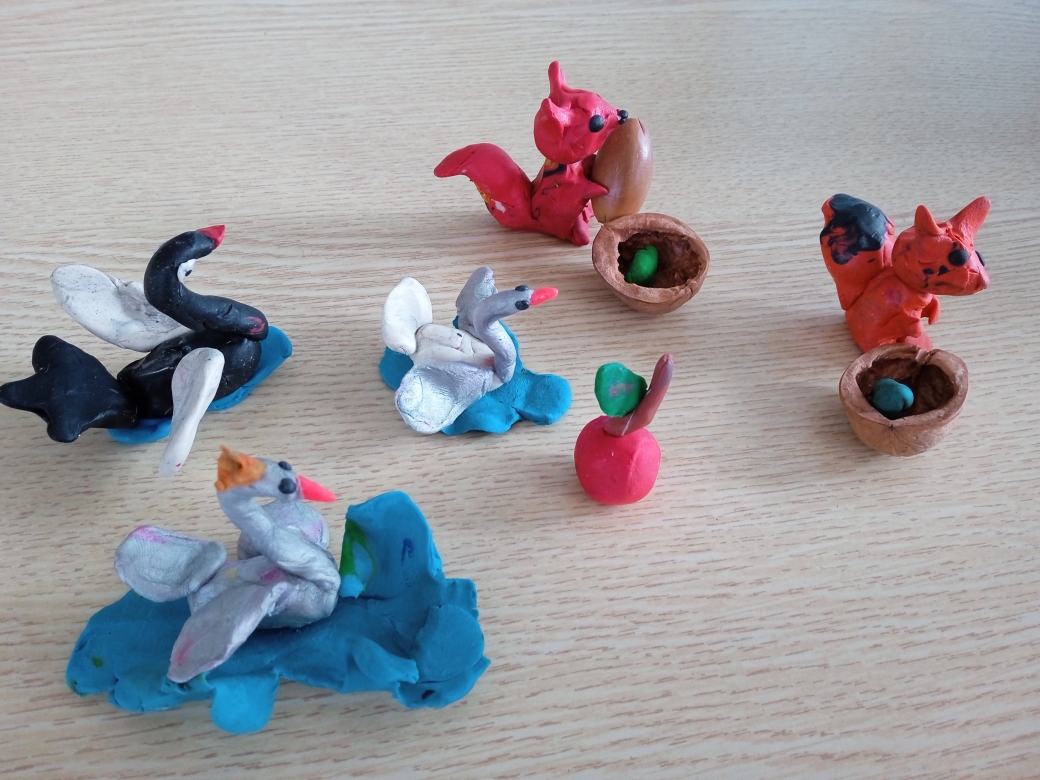 Произведения А.С. Пушкина в групповой библиотеке.
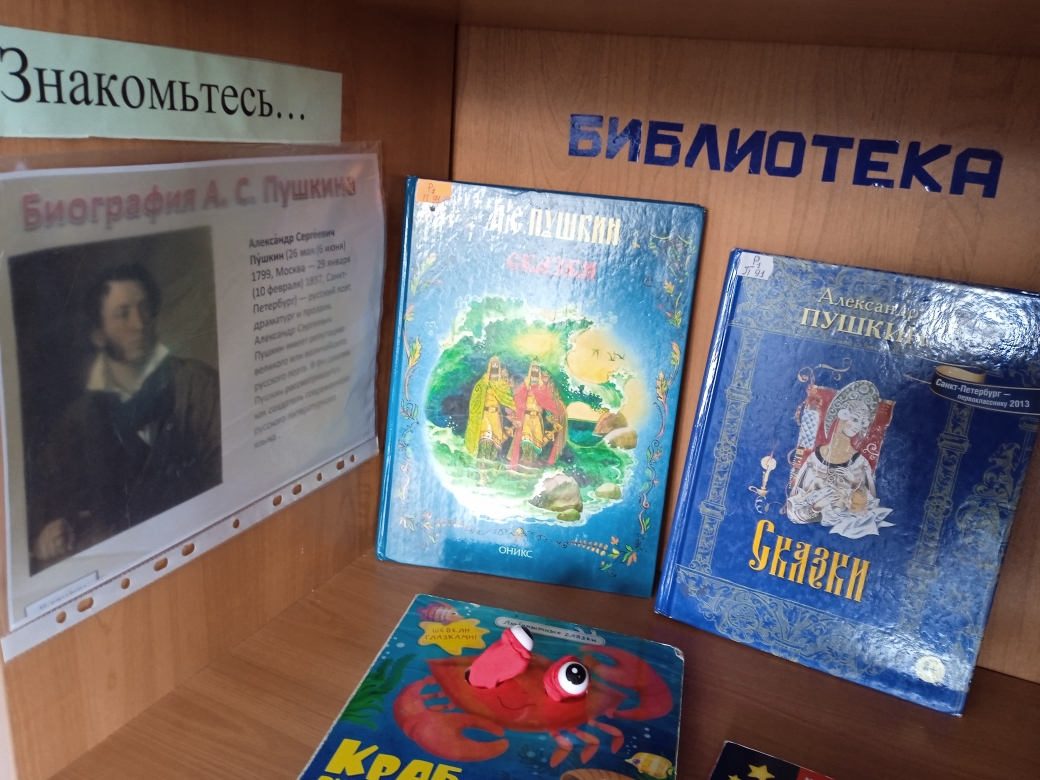 Наши любимые сказки  А. С. Пушкина.
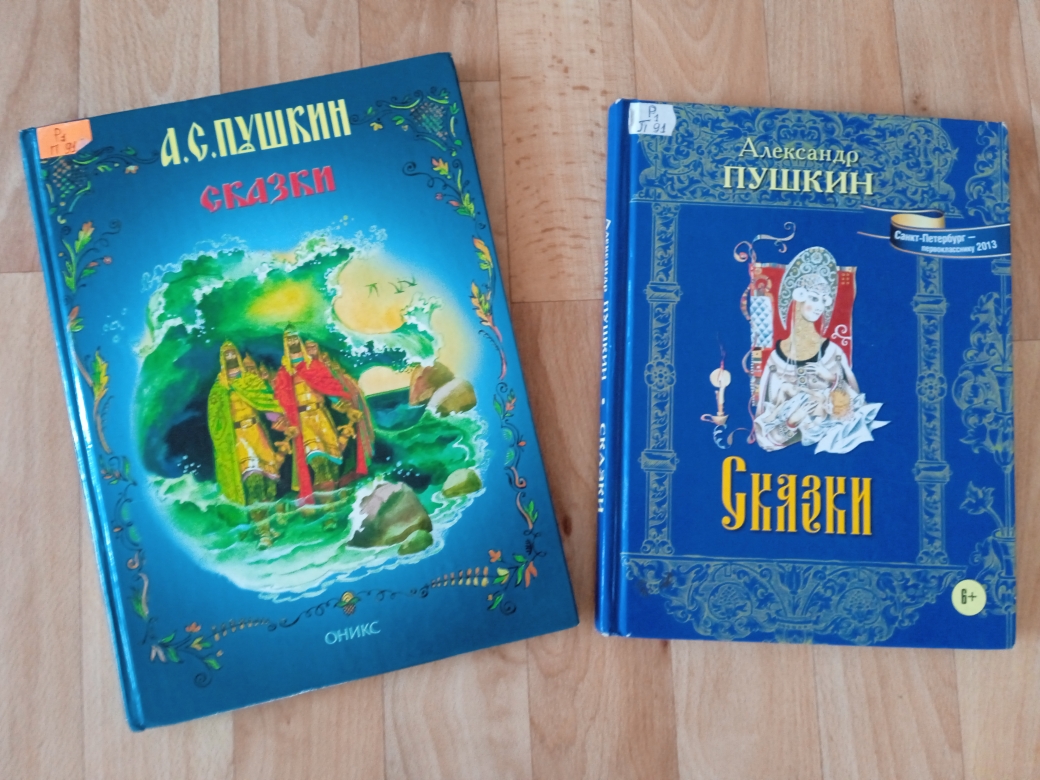 Конструирование.  Дворец  царя из сказки  «Сказка о золотом петушке».
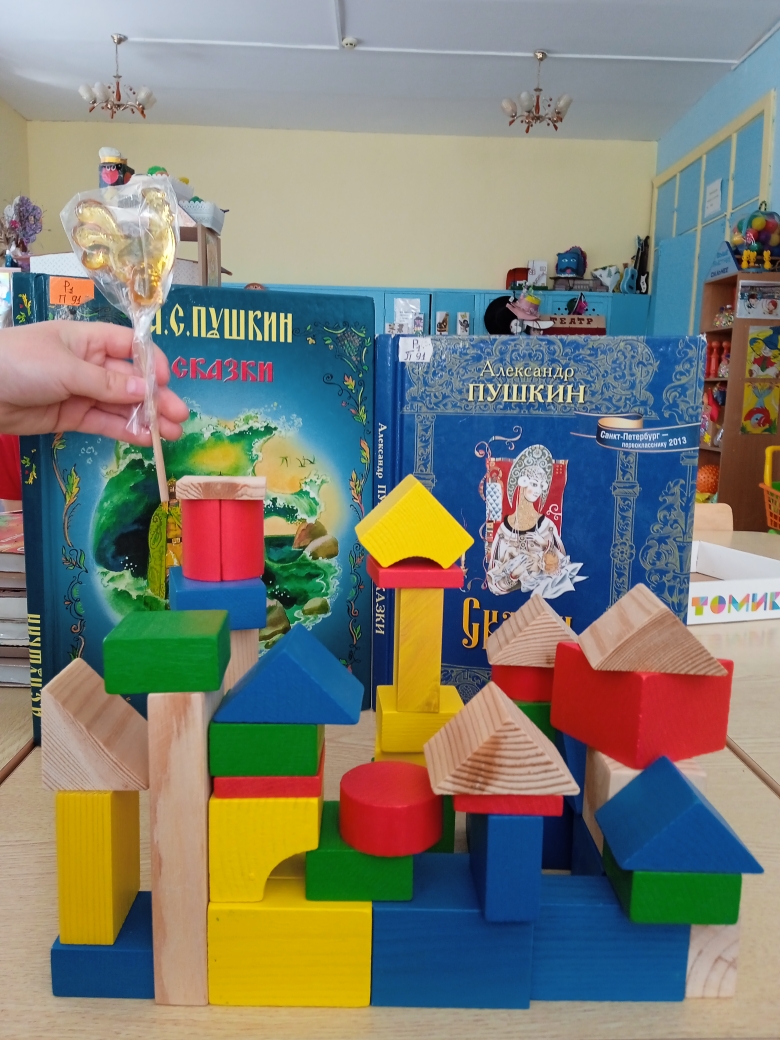 Дети читают сказку на прогулке.
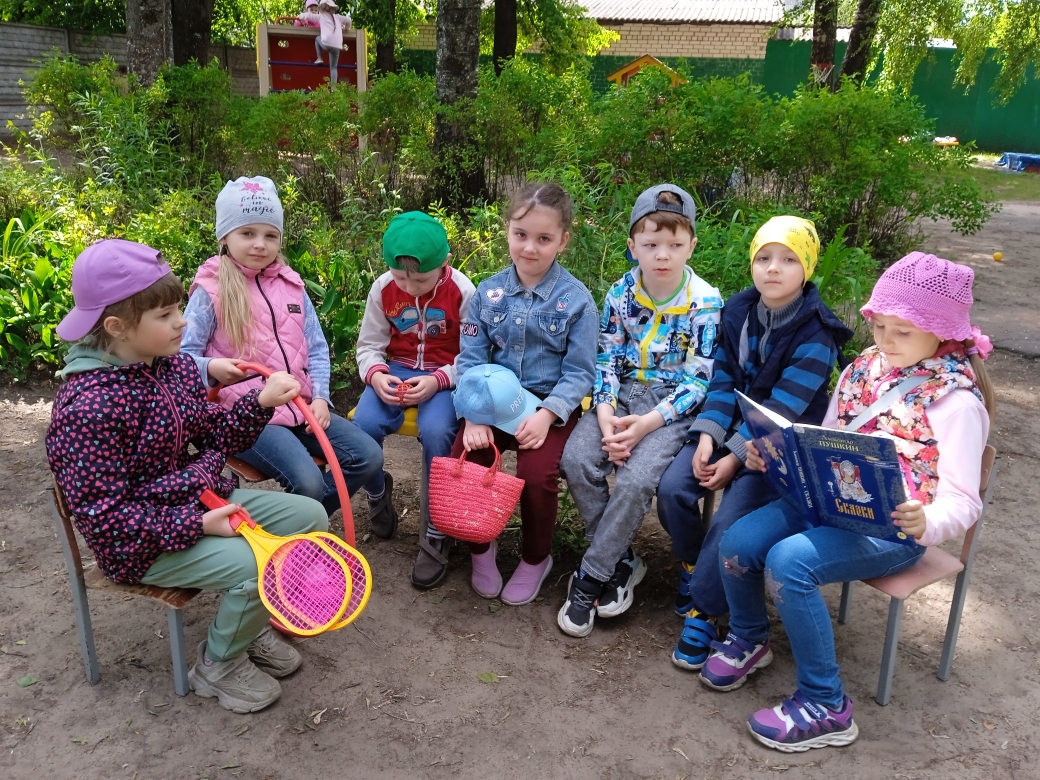 Инсценирование отрывка сказки А.С. Пушкина «Сказка о рыбаке и рыбке»
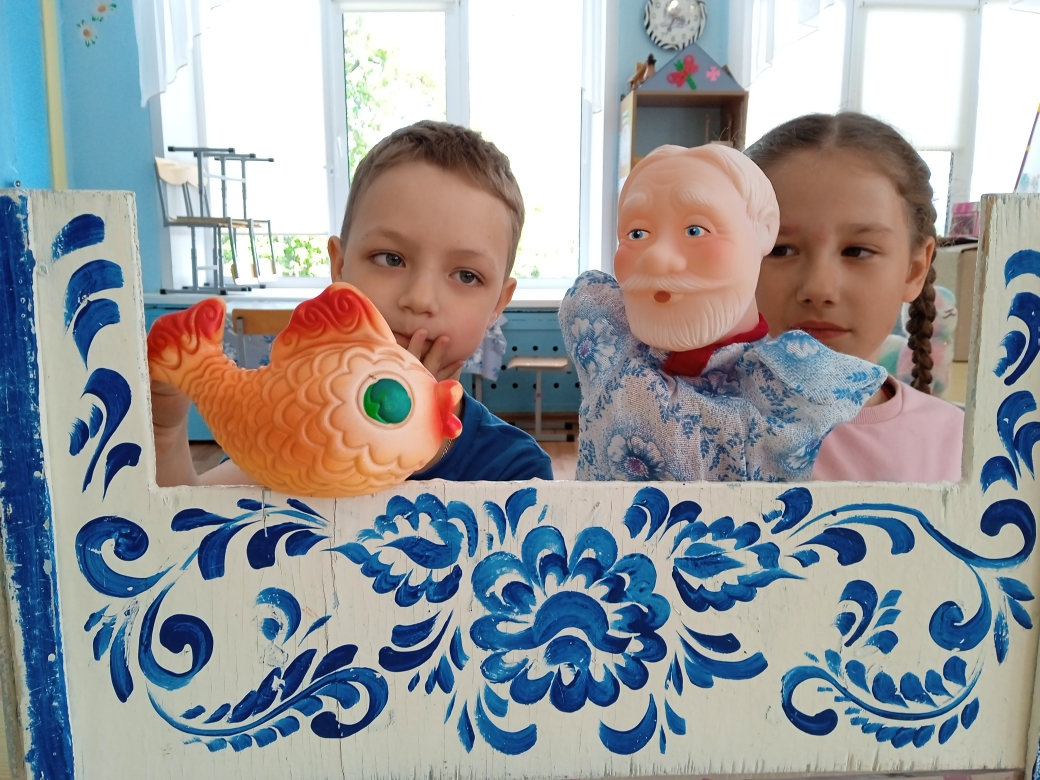